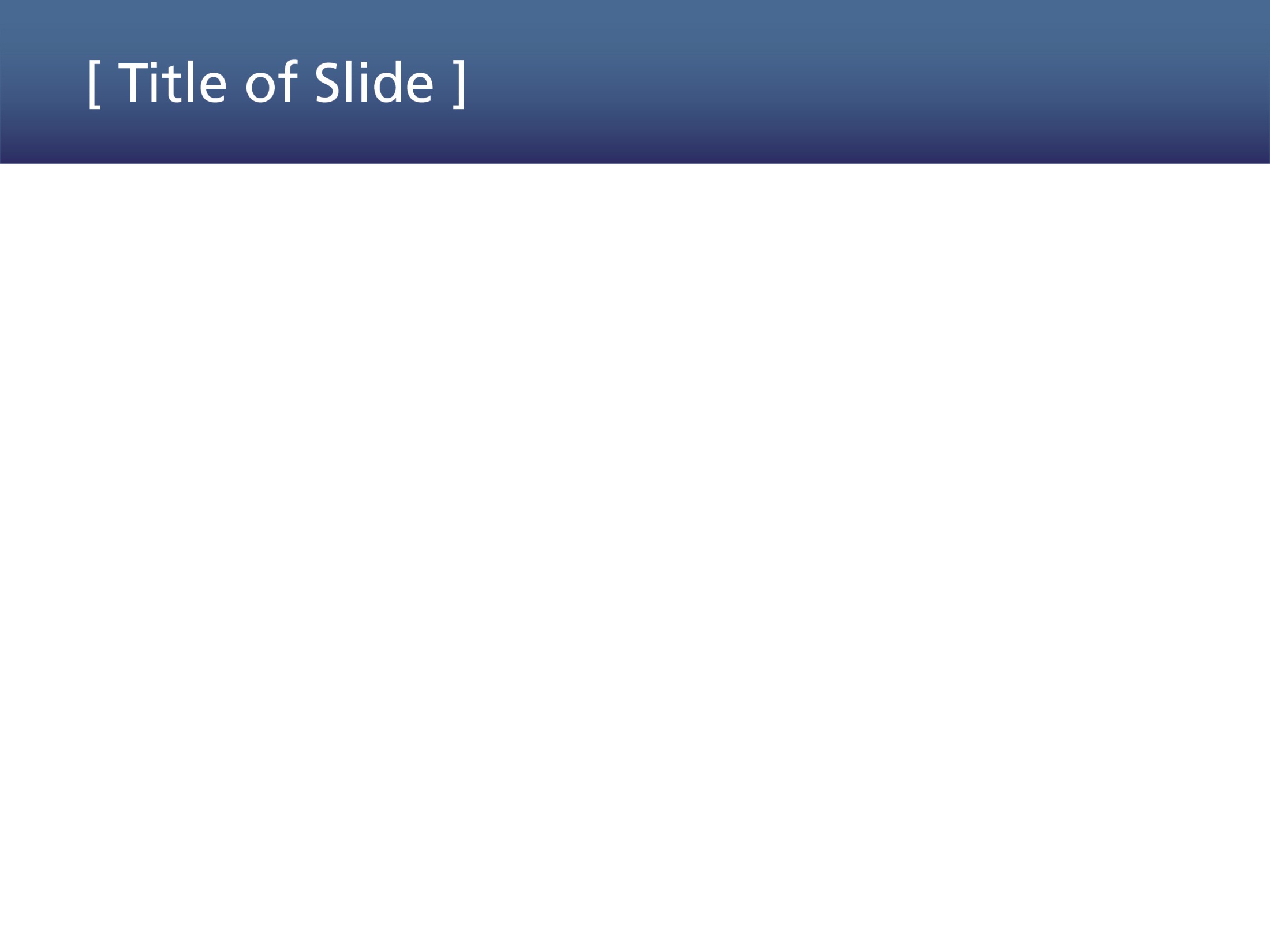 Taller Regional sobre Tiburones Incluidos en el Apéndice II de CITES - Preparándose para la Implementación 
Recife, Brasil
2-4 Diciembre 2013
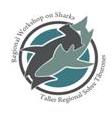 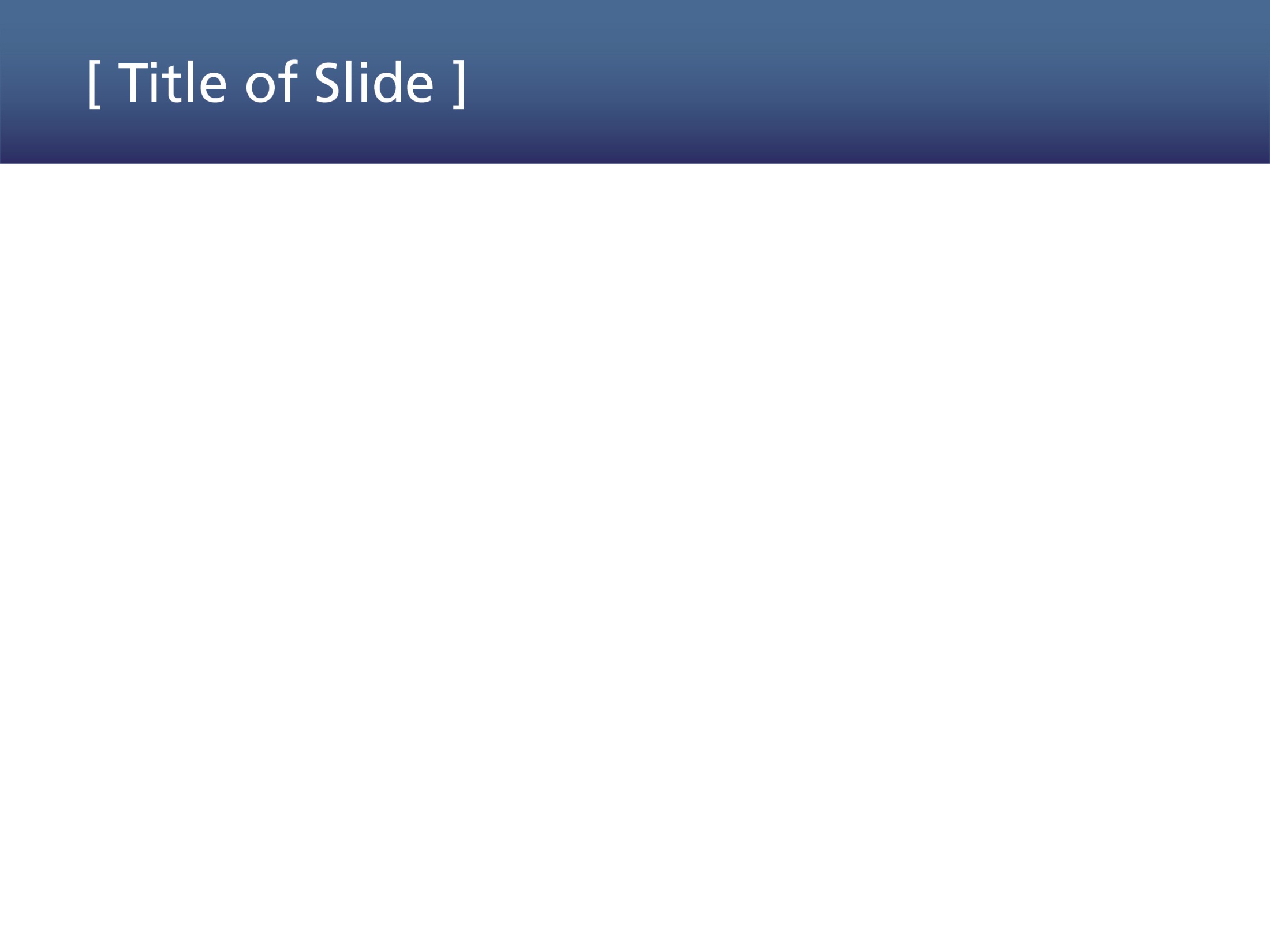 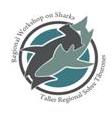 Recife, Brasil, 2013
INFORME SOBRE LAS NECESIDADES REGIONALES PARA LA IMPLEMENTACIÓN DE LOS TIBURONES INCLUÍDOS EN CITES Y PRÓXIMOS PASOS

REPORT ON REGIONAL NEEDS FOR IMPLEMENTATION OF THE CITES SHARK LISTINGS & NEXT STEPS
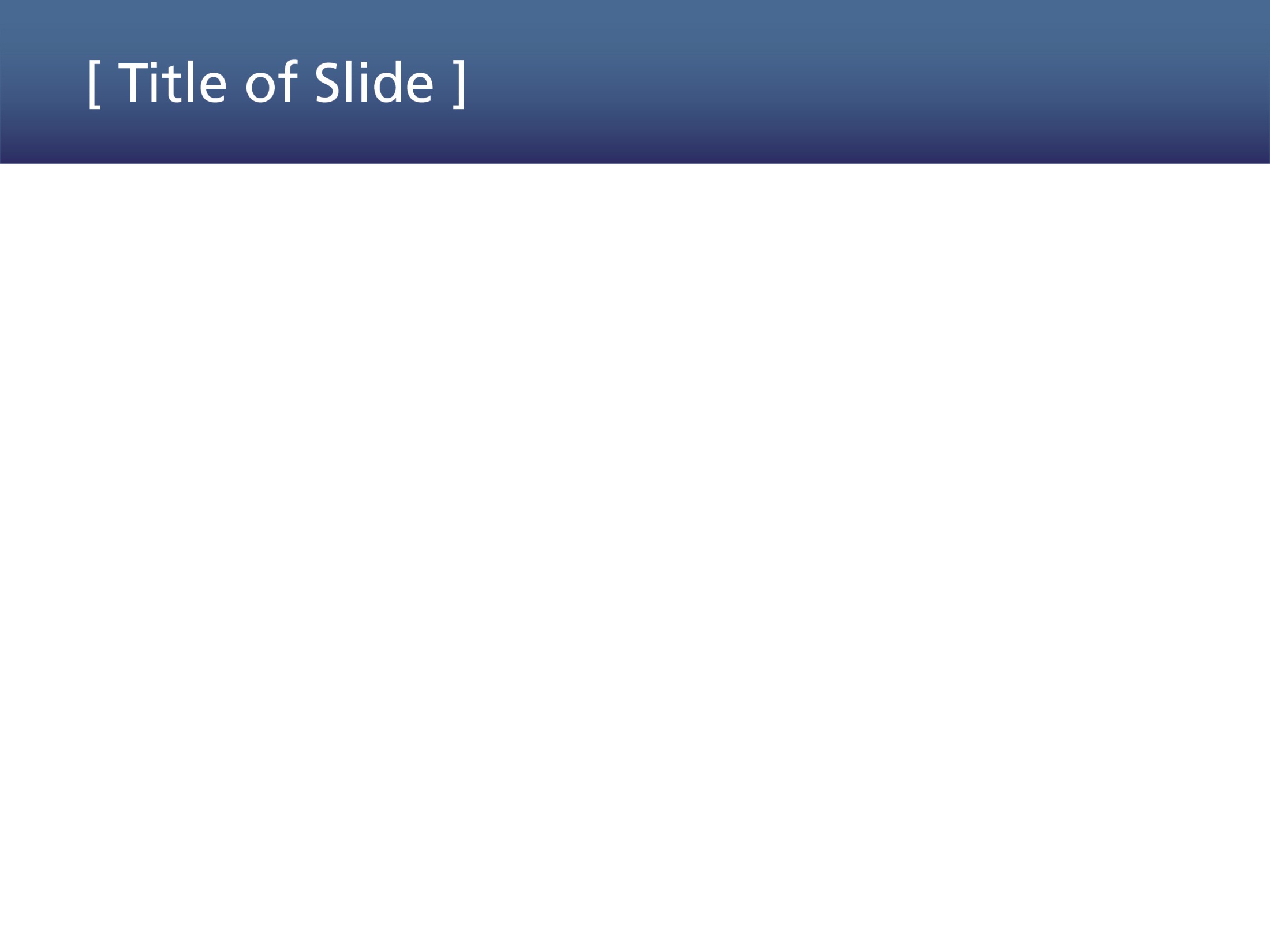 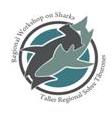 Recife, Brasil, 2013
Mejorar el manejo de pesquerías incluyendo identificación y monitoreo de especies:
 
Improve fisheries management including species identification and monitoring:
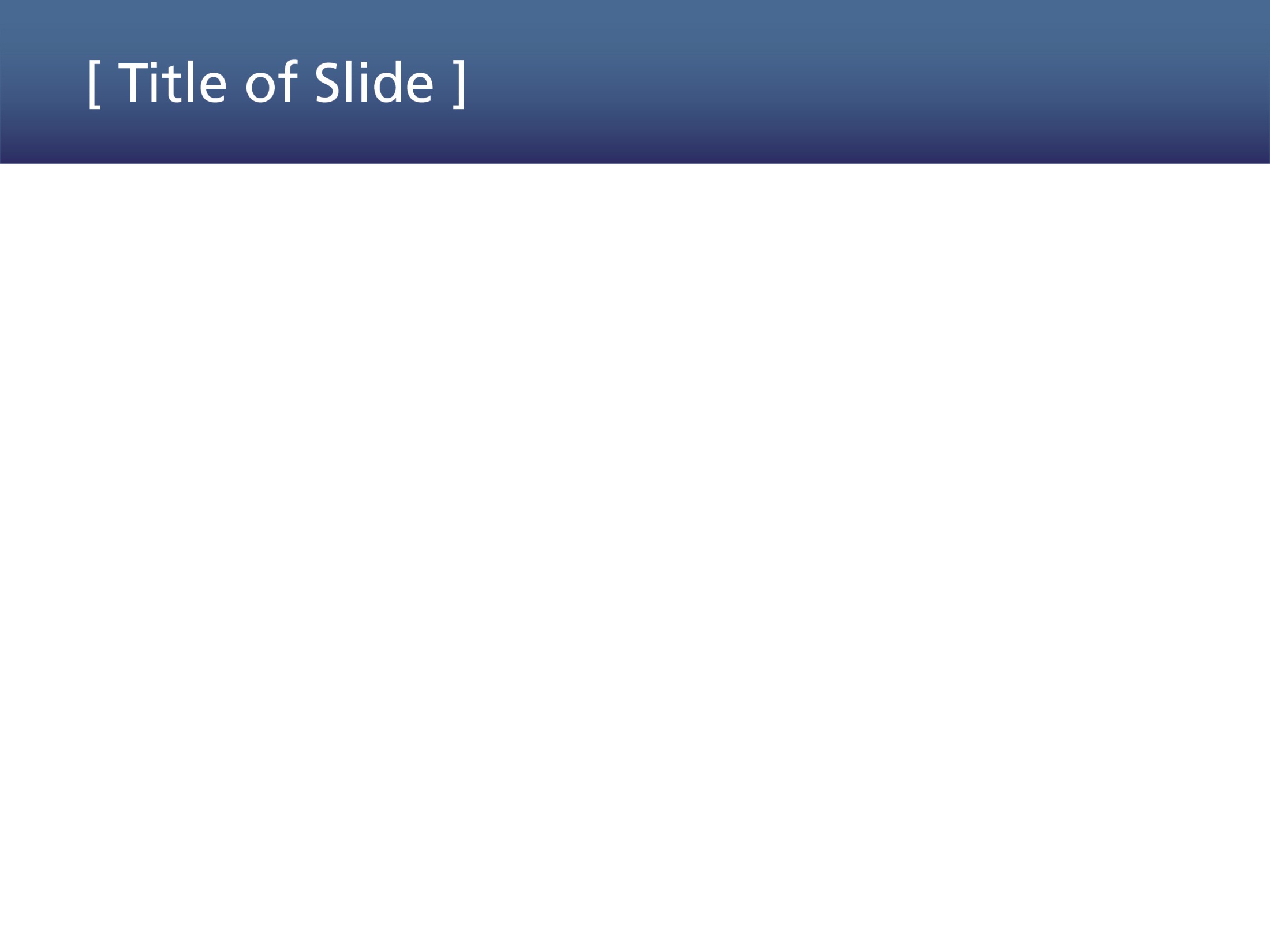 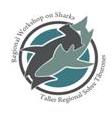 Recife, Brasil, 2013
• Usar evaluaciones de riesgo ecológico y buscar ayuda de los expertos científicos de las OROPs de atún pertinentes para ayudar a determinar el estatus de las poblaciones de las especies de tiburones incluidas en CITES en ausencia de evaluaciones de stocks.
 
• Use ecological risk assessments and seek support from scientific experts from relevant tuna RFMOs to help determine the population status of the CITES listed shark species in the absence of stock assessments.
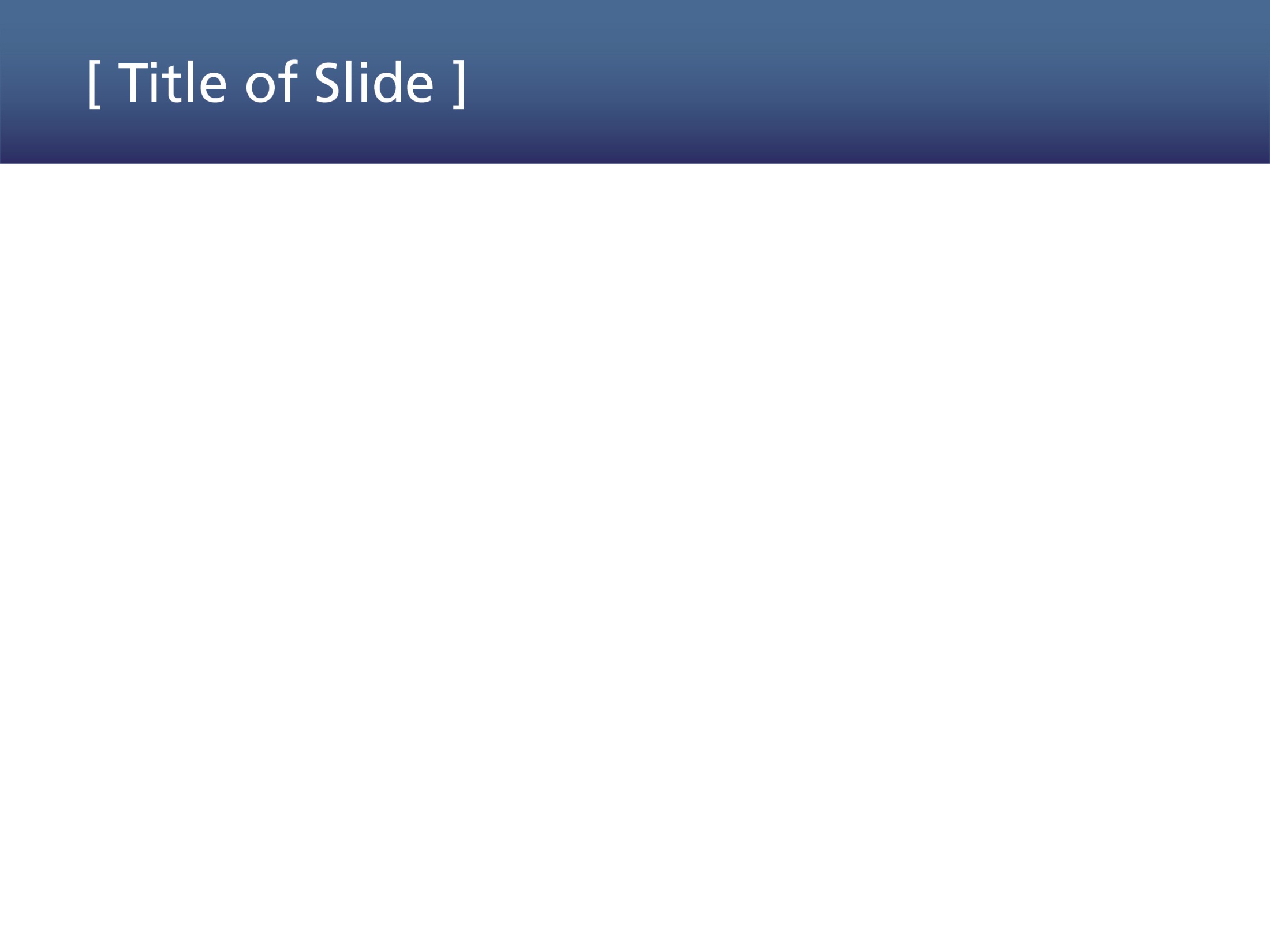 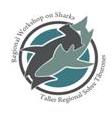 Recife, Brasil, 2013
• Compartir las guías de identificación de especies con los pescadores y con los oficiales gubernamentales (Aduanas, Autoridades CITES, Ministerios de Pesca) según sea apropiado para ayudar a la identificación de las especies y mejorar el monitoreo de las especies de tiburones de la CITES.
 • Share identification guides with fishermen and government officials (Customs, CITES authorities, fisheries ministry) as appropriate to assist in species identification and improved monitoring of CITES-listed sharks.
 
• Desarrollar un programa regional de marcaje par tiburones martillo.
• Develop a regional tagging program for hammerheads.
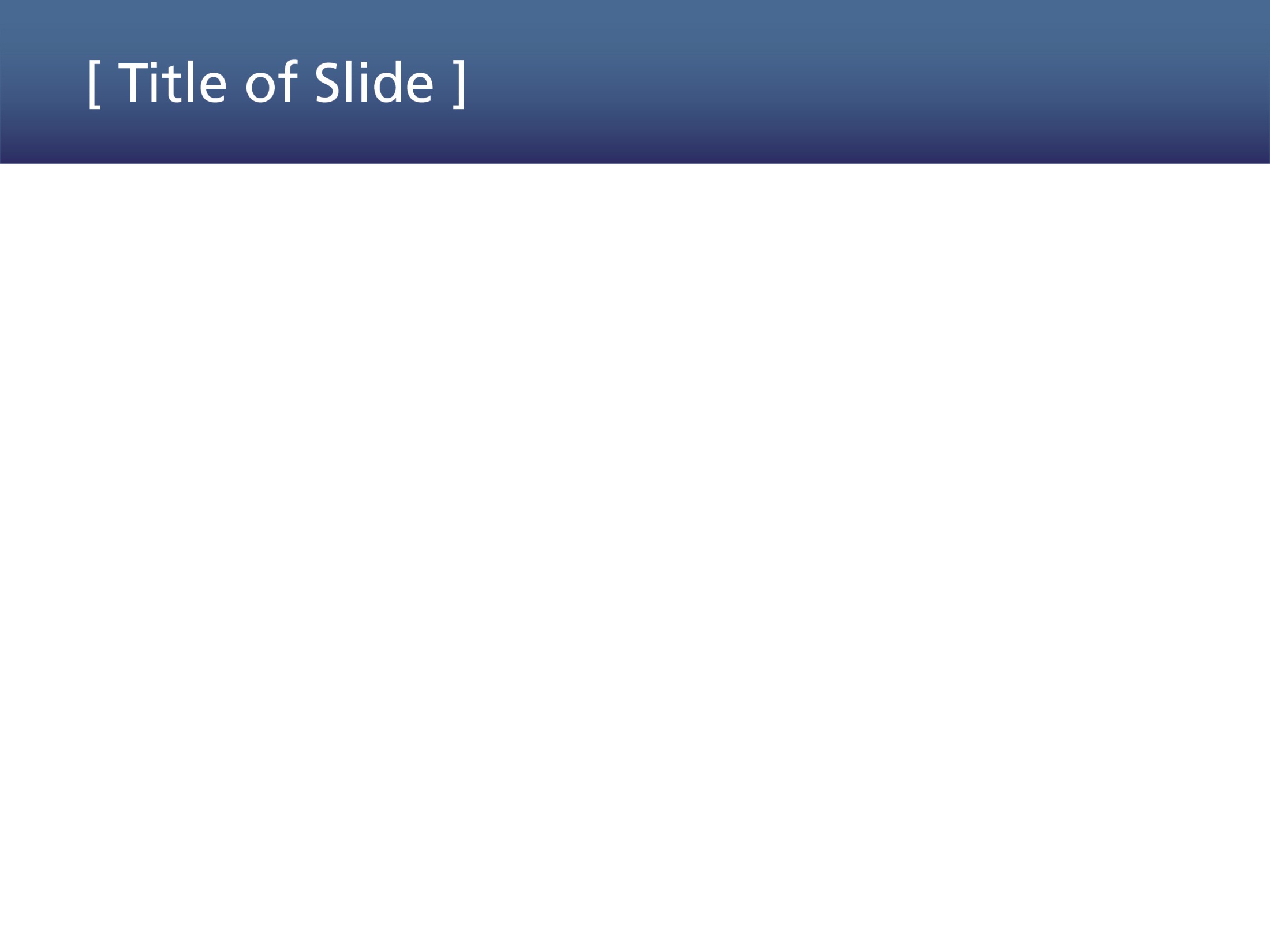 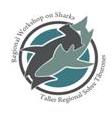 Recife, Brasil, 2013
• Buscar financiamiento e instalar por lo menos un laboratorio portátil para análisis de ADN en cada país; mientras tanto, cada país puede identificar y establecer convenios con las Universidades en sus países que cuenten con laboratorios genéticos.
 • Find funding for and set up at least one portable DNA lab in each country; in the meantime, each country can identify and establish partnerships with universities in their country that have genetic labs.
 
• Asegurar que se implementen los permisos de pesca en cada país para facilitar el monitoreo.
 • Ensure that fishing permits are implemented in each country to facilitate with monitoring.
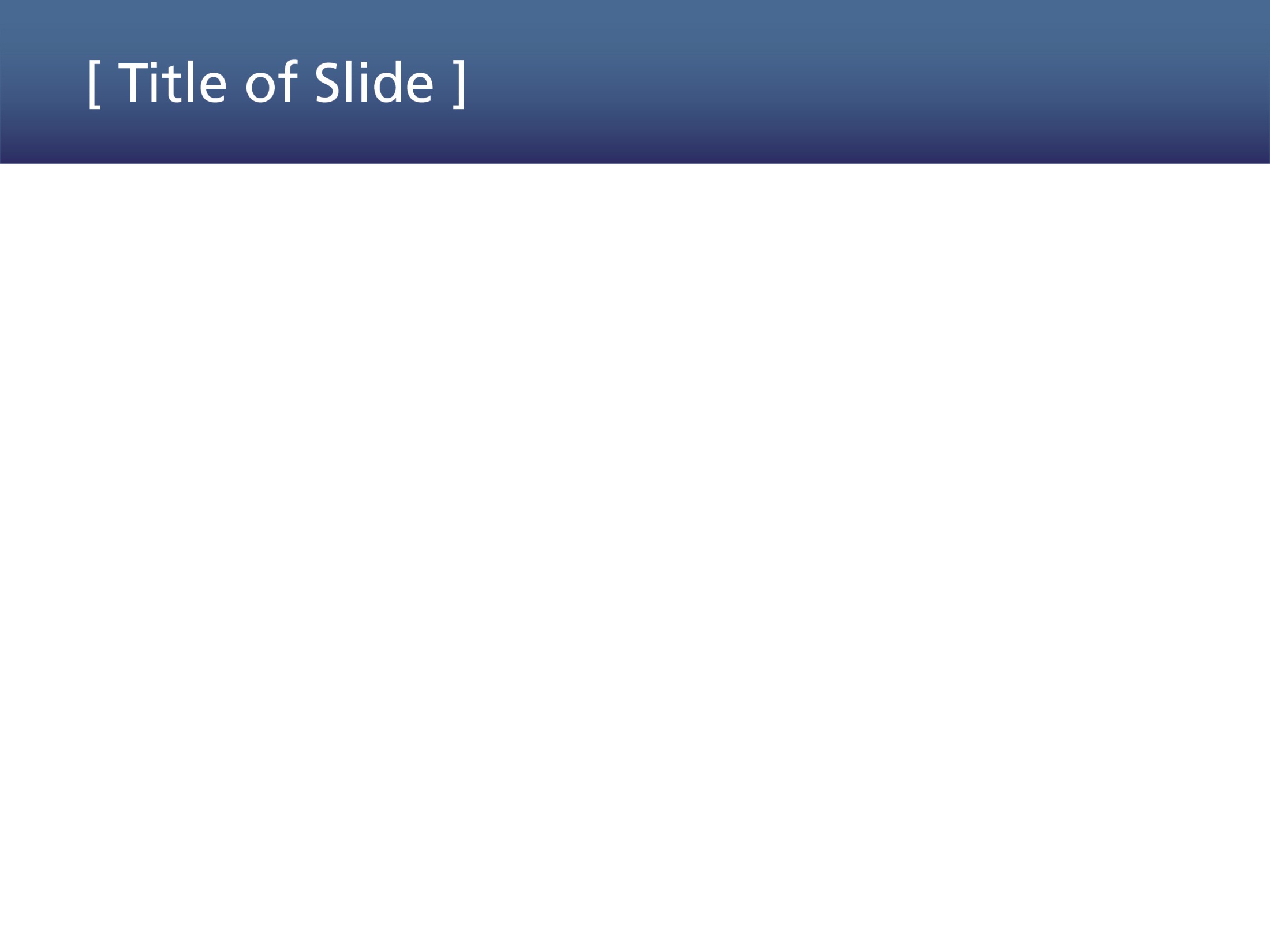 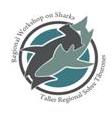 Recife, Brasil, 2013
Proporcionar educación sobre los requisitos de la CITES:
 
Provide education on the CITES requirements:
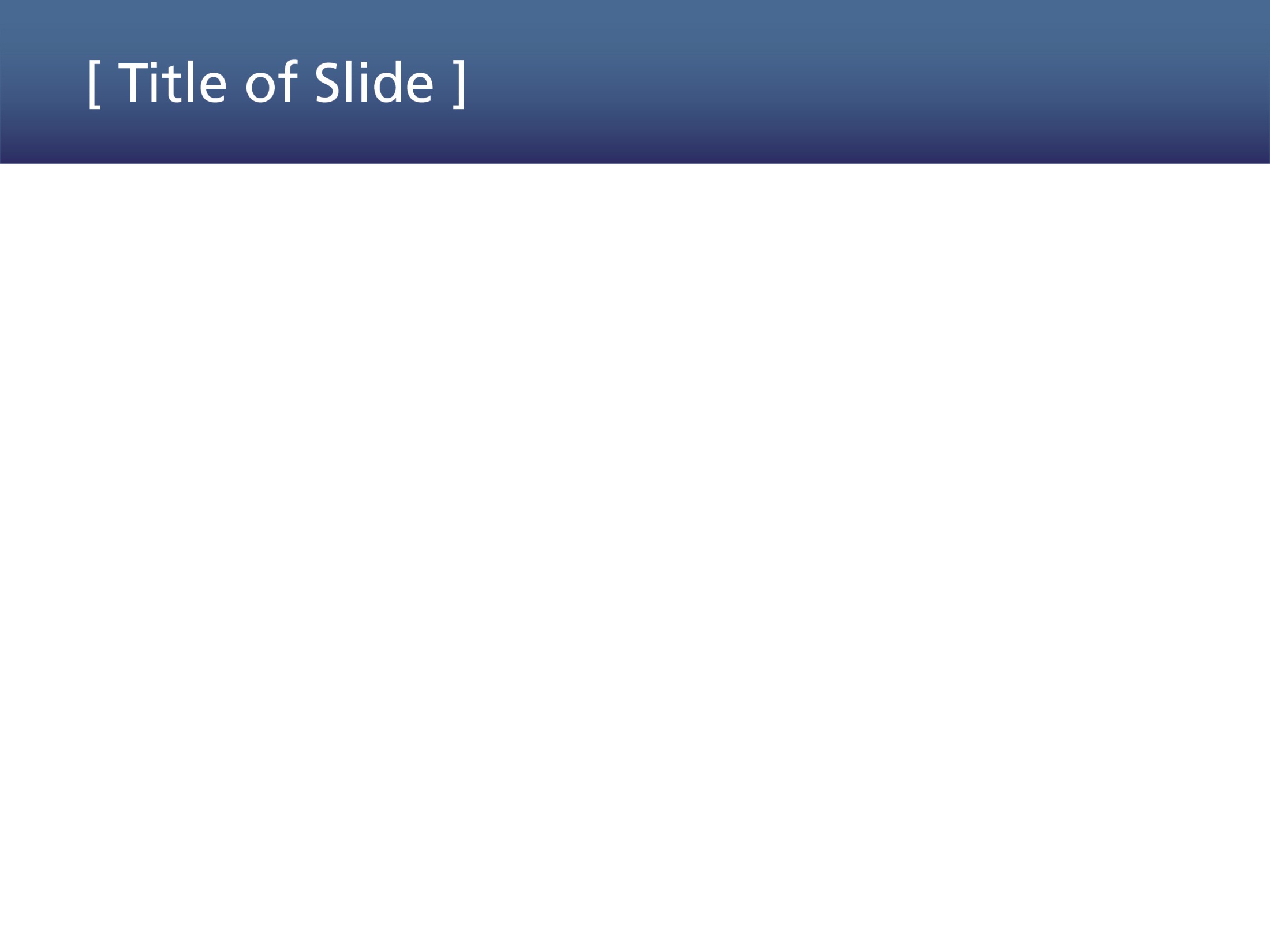 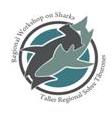 Recife, Brasil, 2013
• Realizar programas públicos sobre CITES y elaborar las regulaciones nacionales pertinentes que ayuden a elevar la conciencia sobre los tiburones incluidos en la CITES, que entrarán en vigor en Septiembre de 2014 y sus requisitos.
 • Conduct public education on CITES and pertinent domestic regulations to help raise awareness of the CITES shark listings that will become effective in September 2014 and its requirements.
 
• Informar a los pescadores cómo es que la identificación adecuada de las especies, puede mejorar los precios que reciben por sus productos.
 • Tell fishers how proper species identification could improve prices they receive for their products.
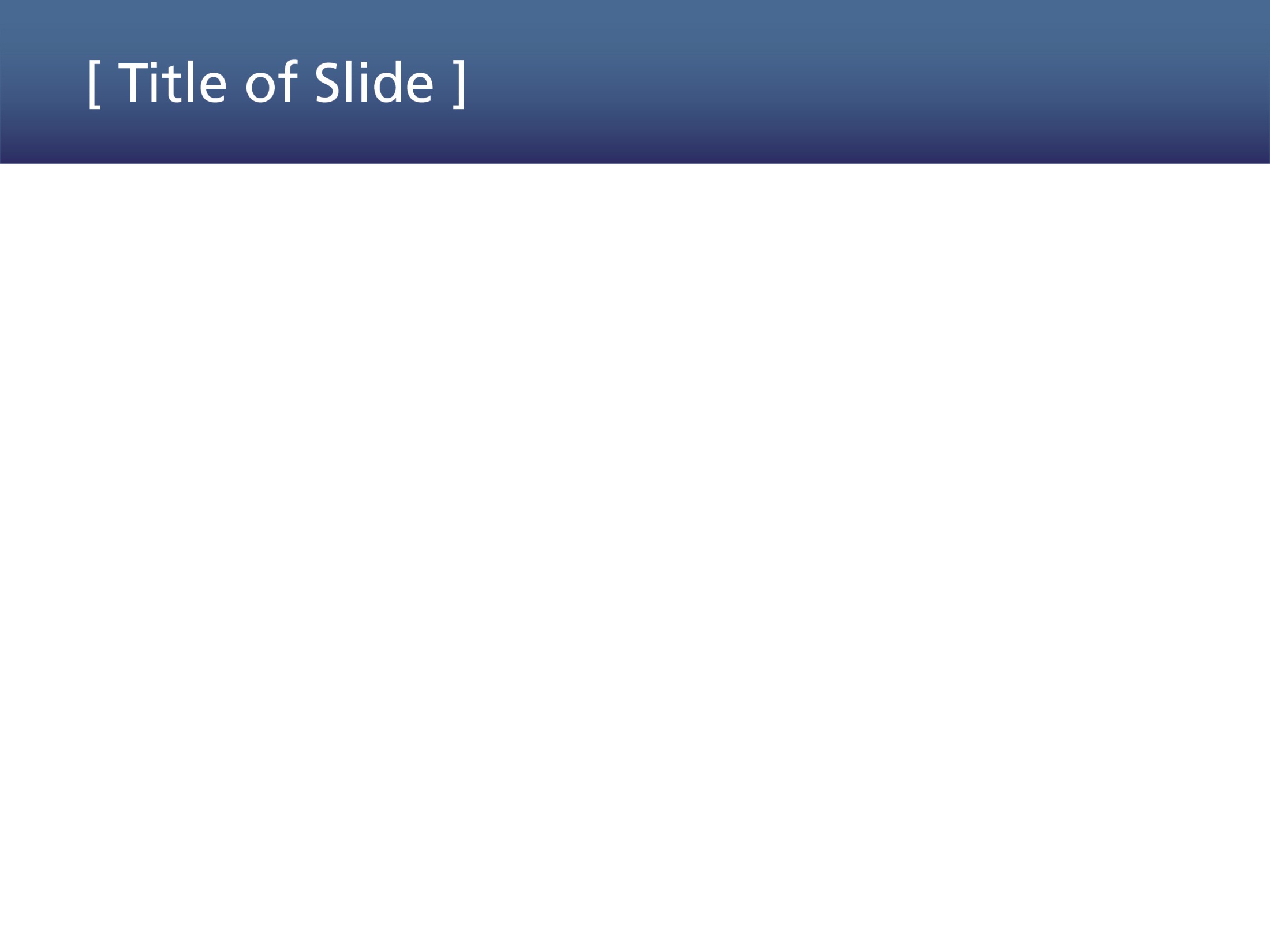 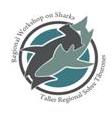 Recife, Brasil, 2013
Establecer procedimientos para la implementación de las medidas de comercio para cumplir con la CITES:
 
Put procedures in place for implementing trade measures to comply with CITES:
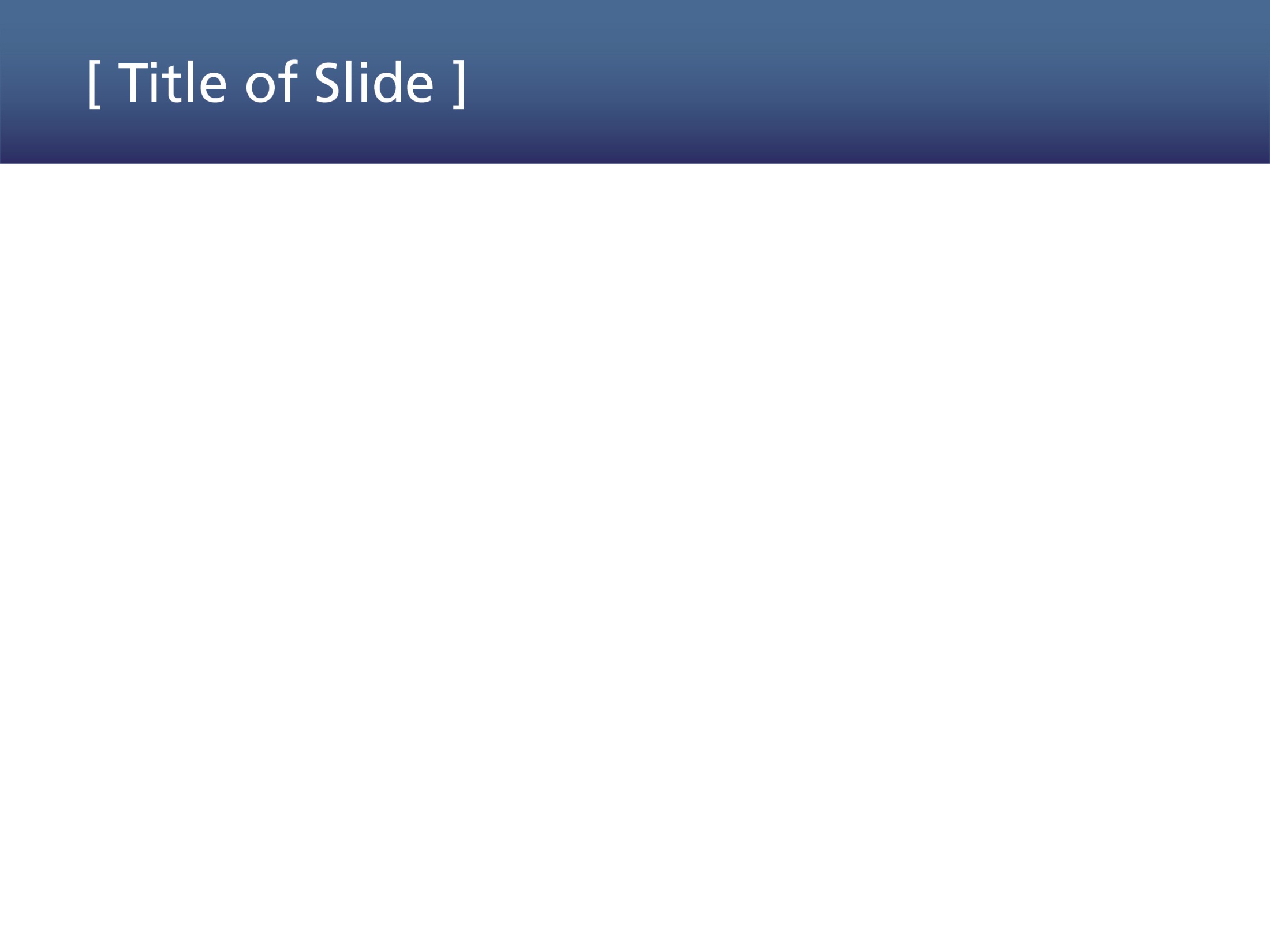 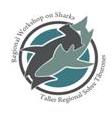 Recife, Brasil, 2013
• Migrar hacia el uso de permisos electrónicos para CITES.
 • Move towards the use of electronic permits for CITES.
 
• Ver de qué manera puede implementarse el programa de trazabilidad de Ecuador en otros países.
 • See how Ecuador’s traceability program could be applied in other countries.
 
• Trabajar para armonizar los códigos arancelarios para tiburones y productos de tiburones en el comercio.
 • Work to harmonize tariff codes for sharks and shark products in trade.
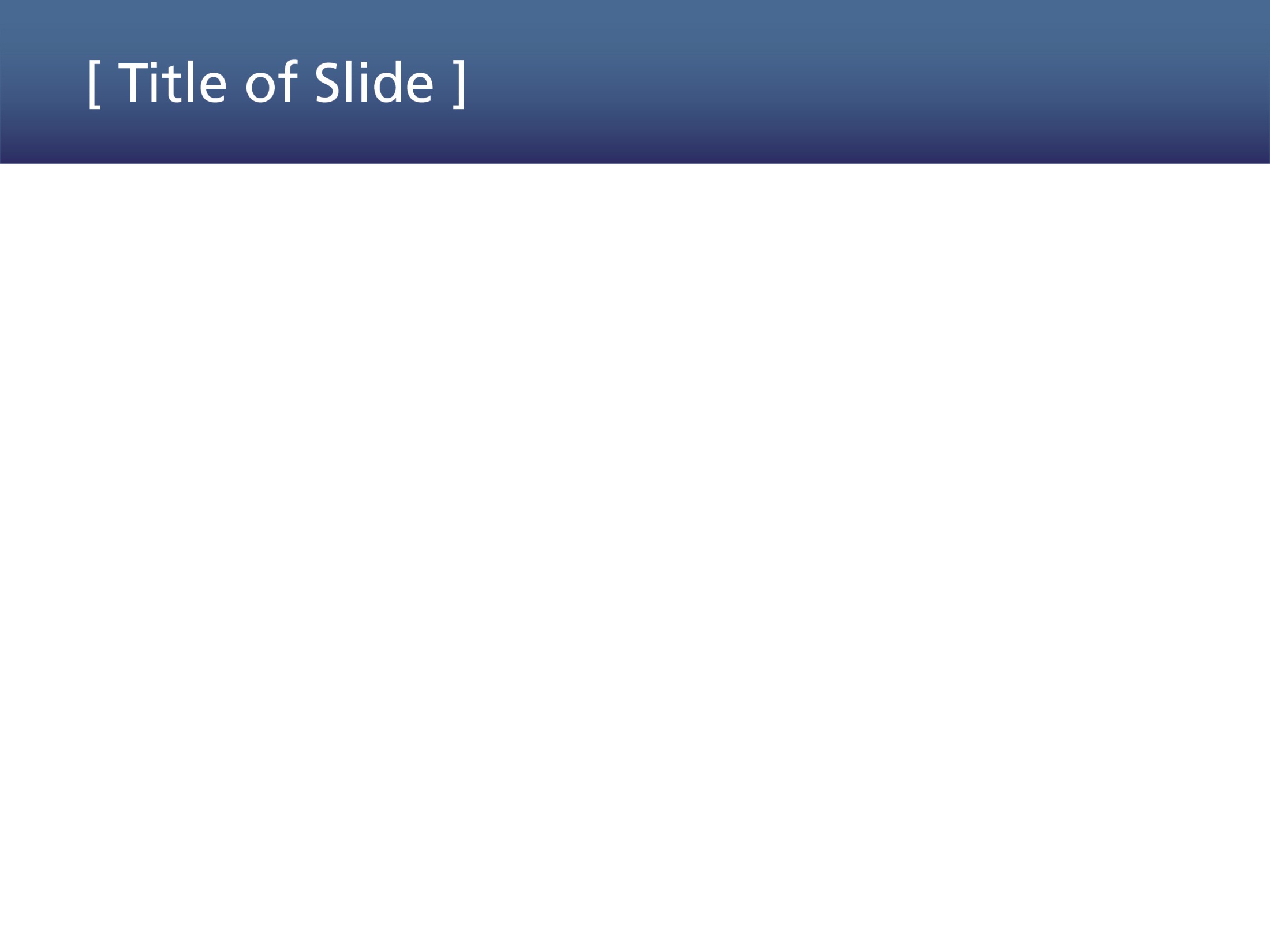 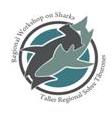 Recife, Brasil, 2013
• Considerar el formato armonizado de OSPESCA para desembarcos, como un ejemplo de informe de datos estandarizado para capturas de tiburones y tratar de aplicarlo para mejorar el monitoreo del comercio de tiburones.
 
• Look at OSPESCA’s harmonized landing form as an example for standardized data reporting of shark catch and try to apply it to improve trade monitoring.
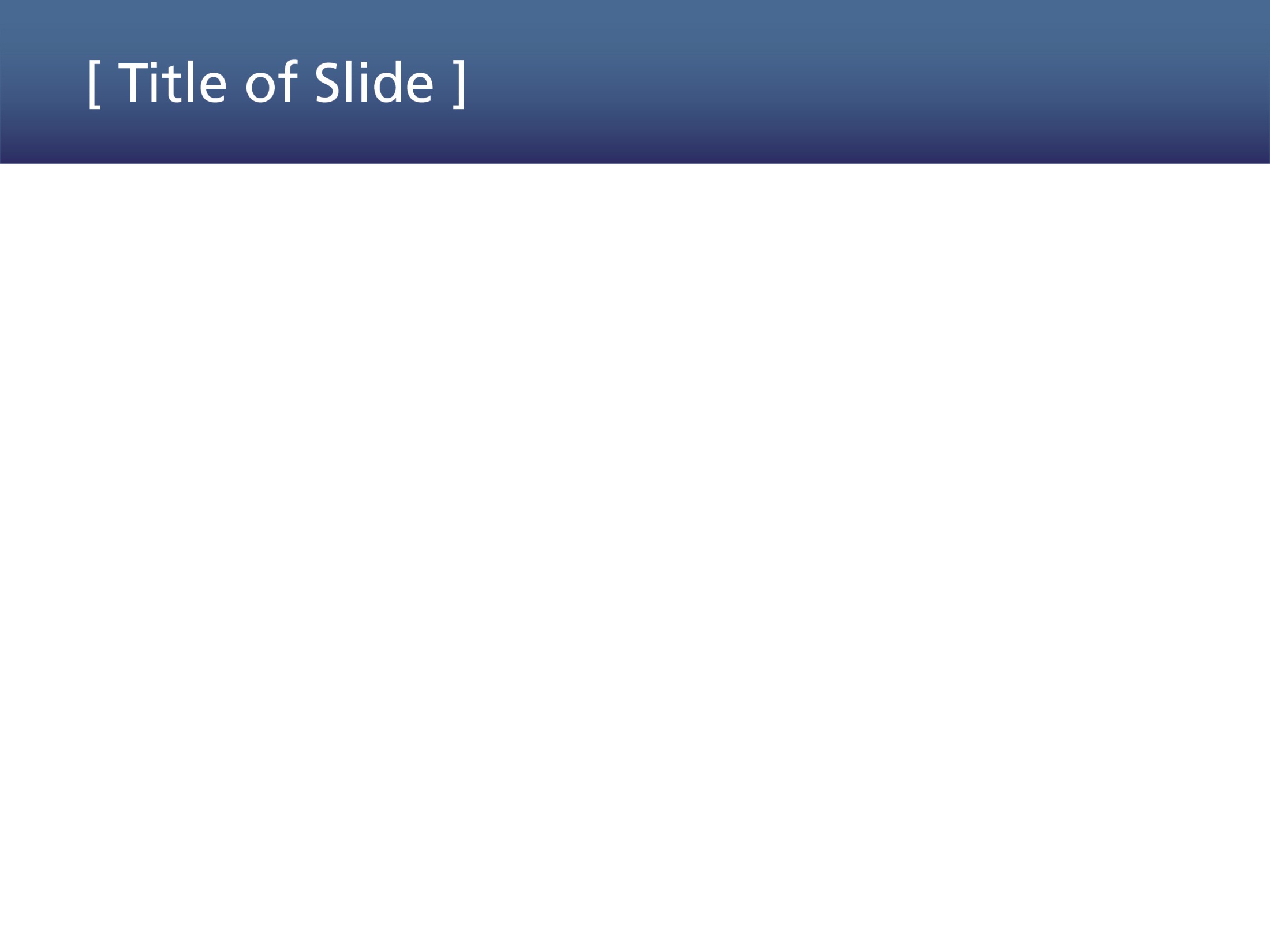 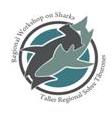 Recife, Brasil, 2013
• Revisar los procedimientos que se han desarrollado para monitorear la captura y comercio de otras especies incluidas en CITES (como caoba, por ejemplo) para ayudar a guiar el monitoreo de productos de tiburones incluidos en CITES en el comercio.
• Review processes that have been developed to monitor the harvest and trade of other CITES-listed species (for mahogany as an example) to help guide the monitoring of the products of CITES-listed sharks in trade.
 
• Trabajar para identificar las prioridades regionales, desarrollar y compartir ideas y fuentes de financiamiento.
• Work to identify regional priorities, develop and share funding ideas and sources.
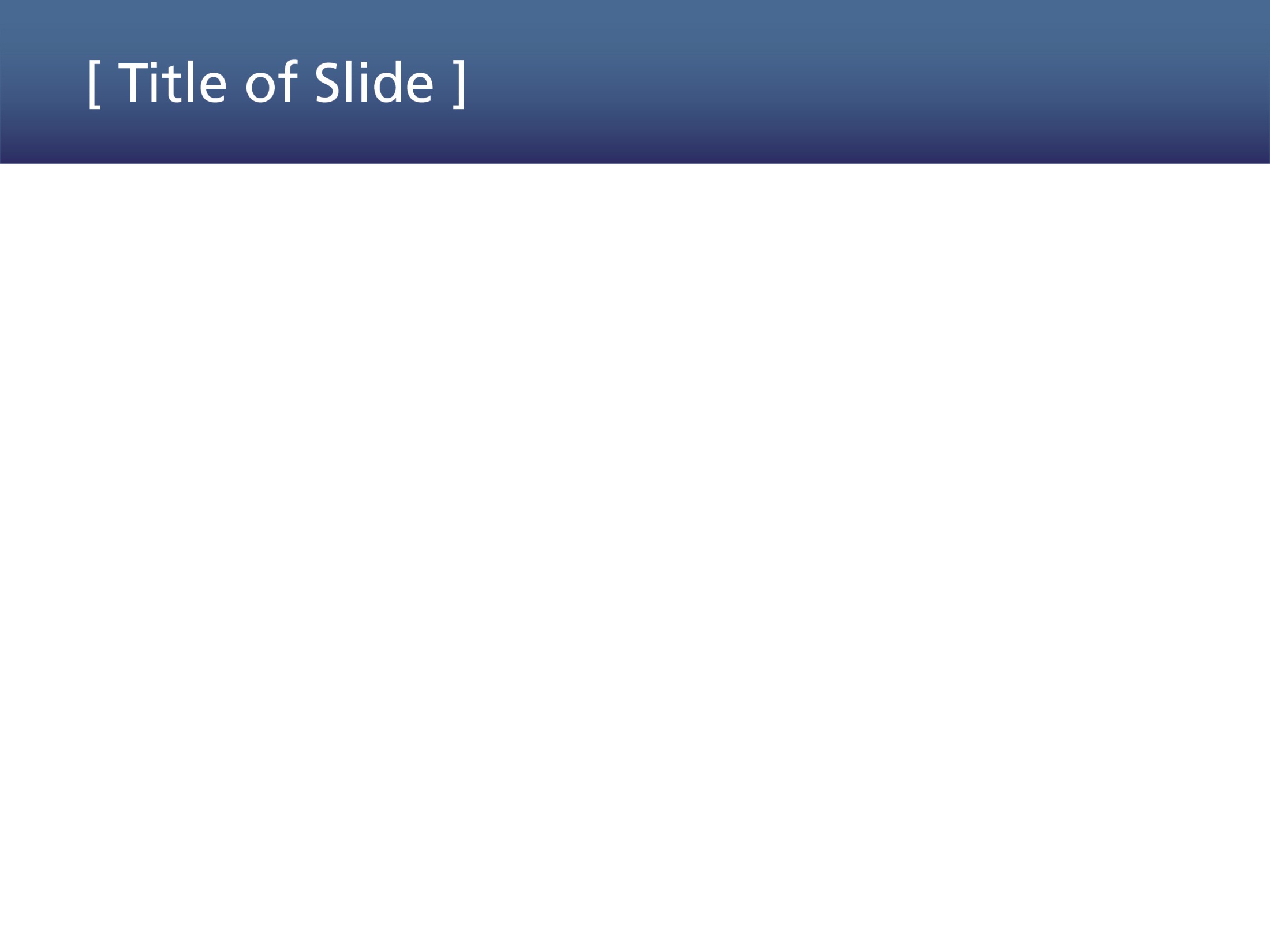 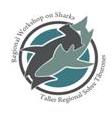 Recife, Brasil, 2013
• Revisar marcos regulatorios e identificar vacíos en la legislación para resolverlos.
• Review regulatory frameworks and identify gaps in legislation to address these.
 
• Contactar y hacer uso de expertos, tales como expertos en técnicas de identificación genética, contactar con los laboratorios que tengan el equipo para solicitar equipo para los países que no lo tengan.
• Connect with and make use of experts, such as experts on genetic identification techniques, and connect with labs that have the equipment to request equipment for countries that do not have it.
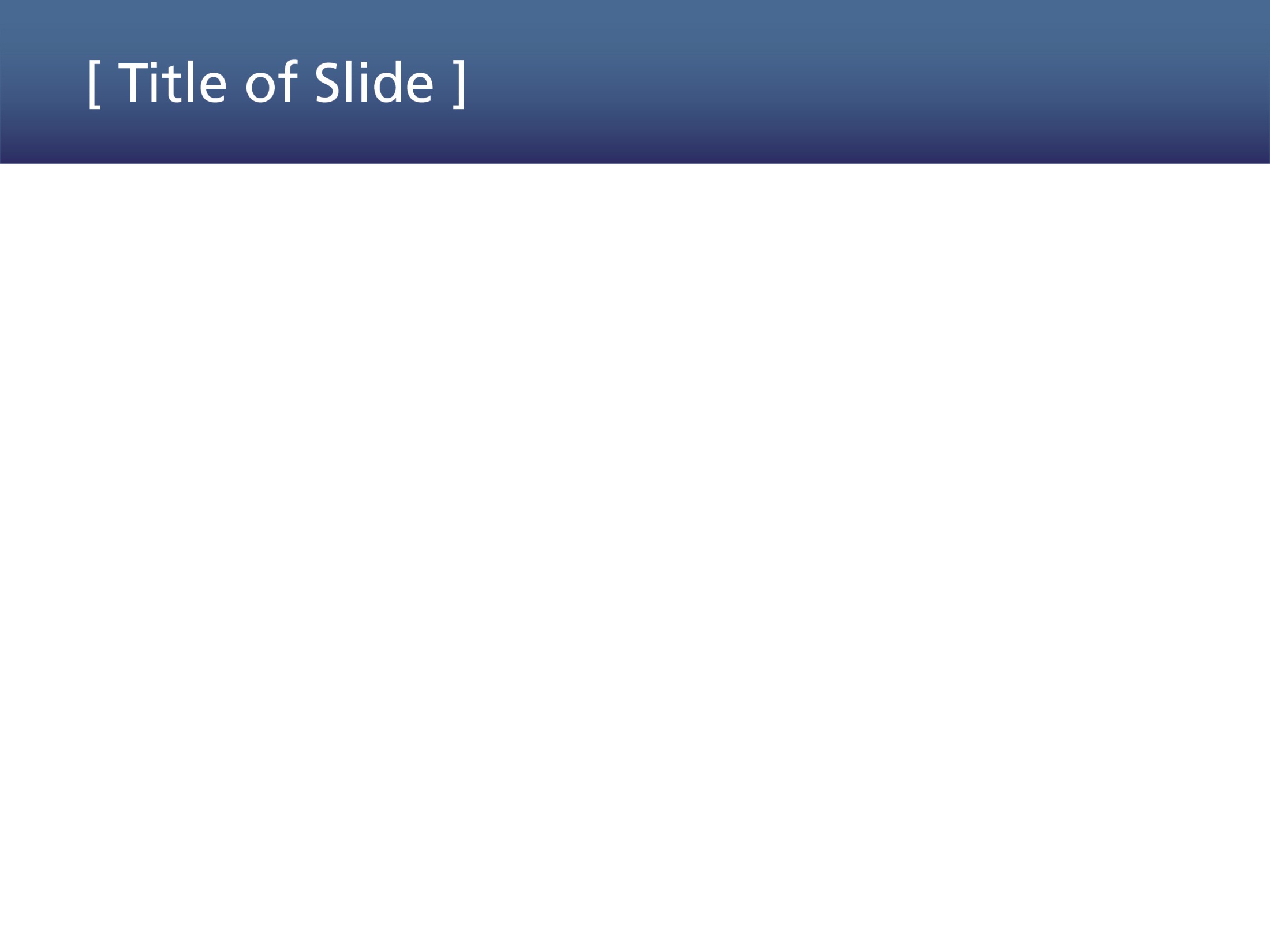 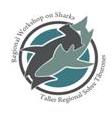 Recife, Brasil, 2013
Proporcionar entrenamiento sobre implementación:
 
Provide training on implementation:
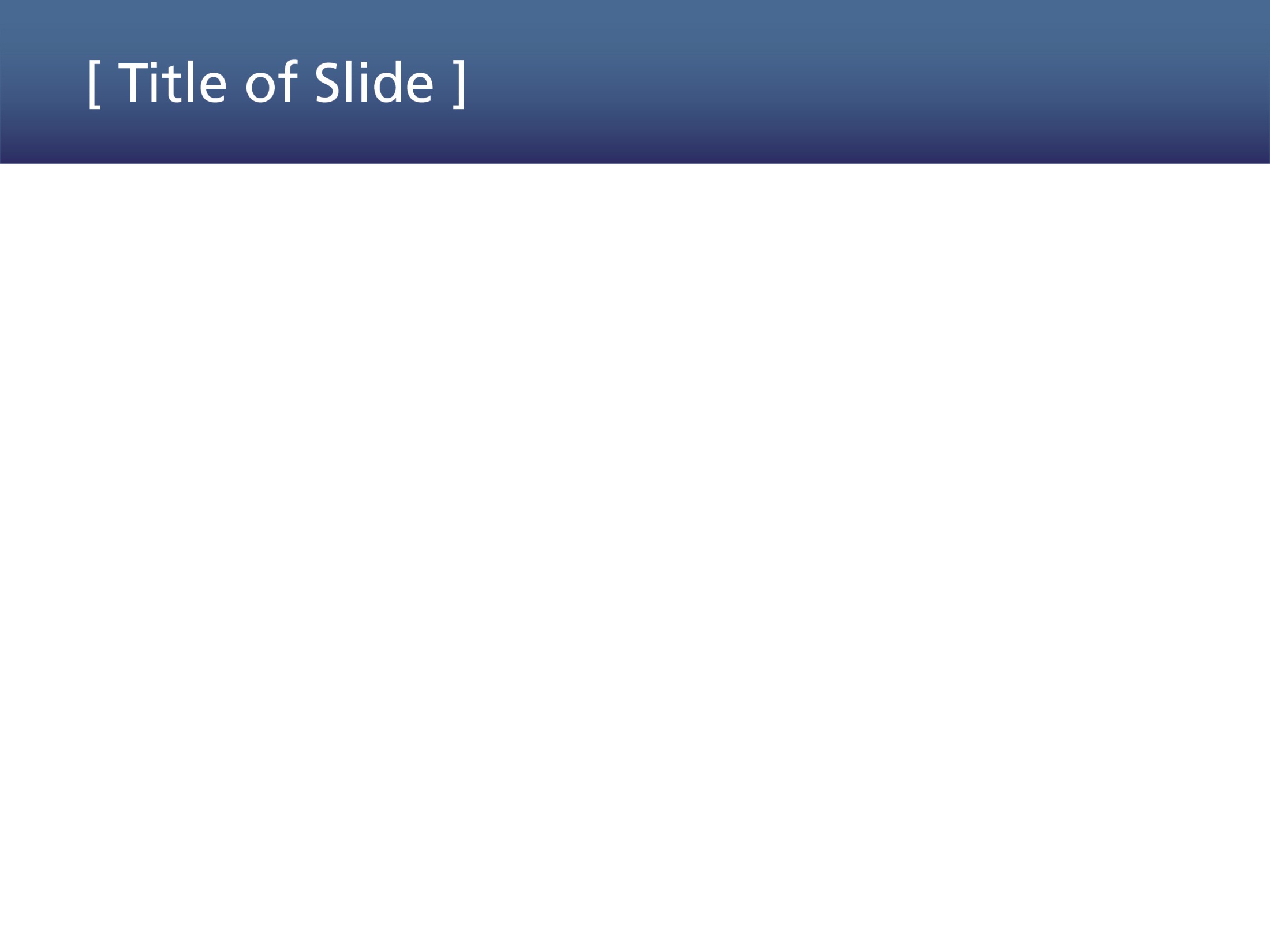 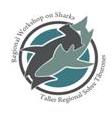 Recife, Brasil, 2013
• Identificar a todos los actores involucrados en el comercio de tiburones incluidos en la CITES y con productos de tiburones y entonces, organizar reuniones nacionales para todos los involucrados en el comercio (no solo autoridades pesqueras o del medio ambiente).
• Determine all the actors involved in the trade of CITES-listed sharks and shark products and then organize national meetings with everyone involved in the trade (not just fisheries and environment authorities).
  
• Mejorar la coordinación Inter-Agencias sobre la implementación de los requisitos de la CITES, compartiendo la información y mejorando la comunicación.
 • Improve interagency coordination on implementation of the CITES listings through information sharing and communication.
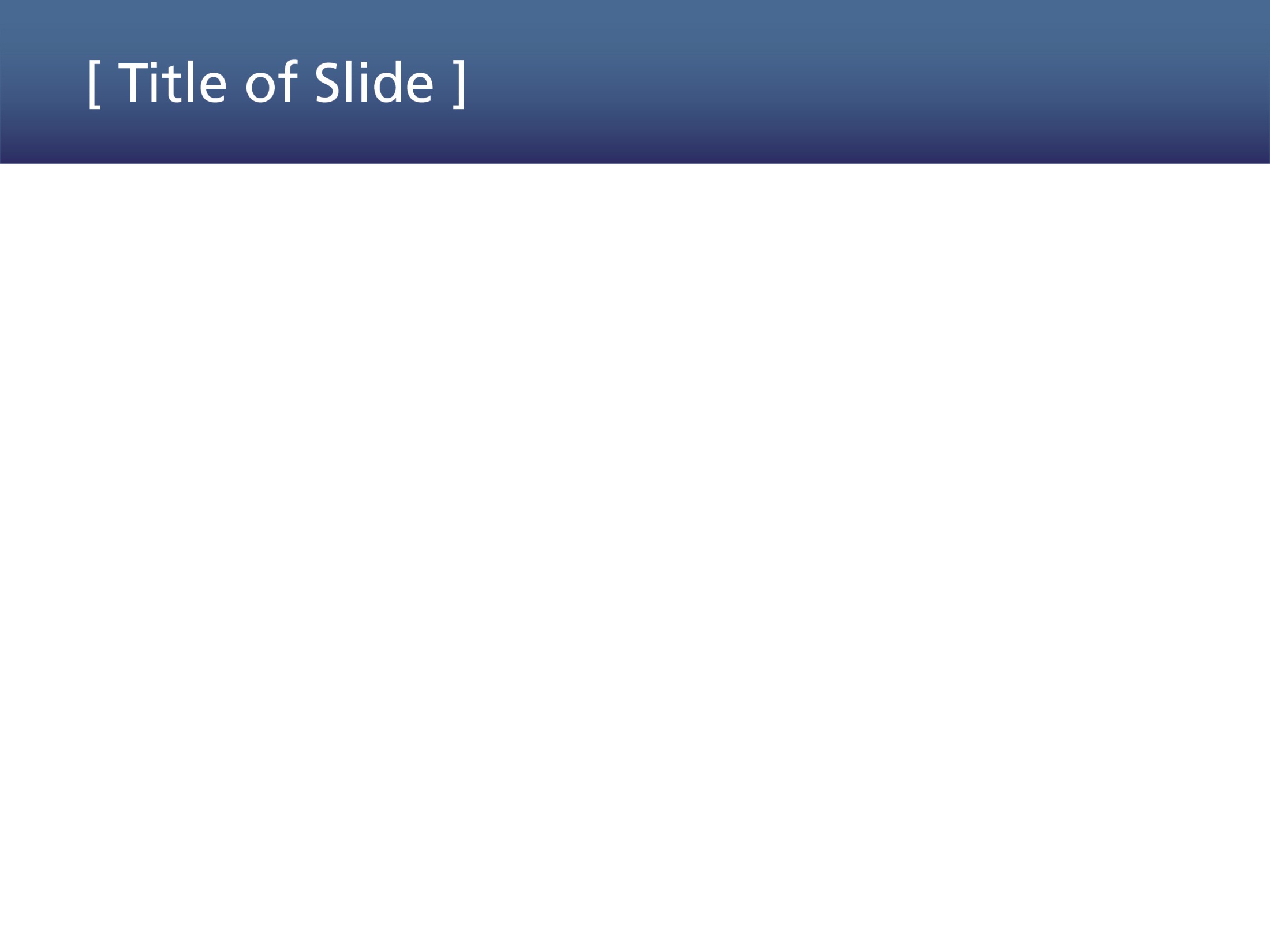 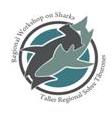 Recife, Brasil, 2013
• Desarrollar un juego de herramientas electrónico (e-tool kit)que pueda usarse para
capacitación cuando haya cambios en el personal dedicado a la aplicación de la ley.
 
• Develop an e-tool kit that can be used for training when there are changes in enforcement personnel.
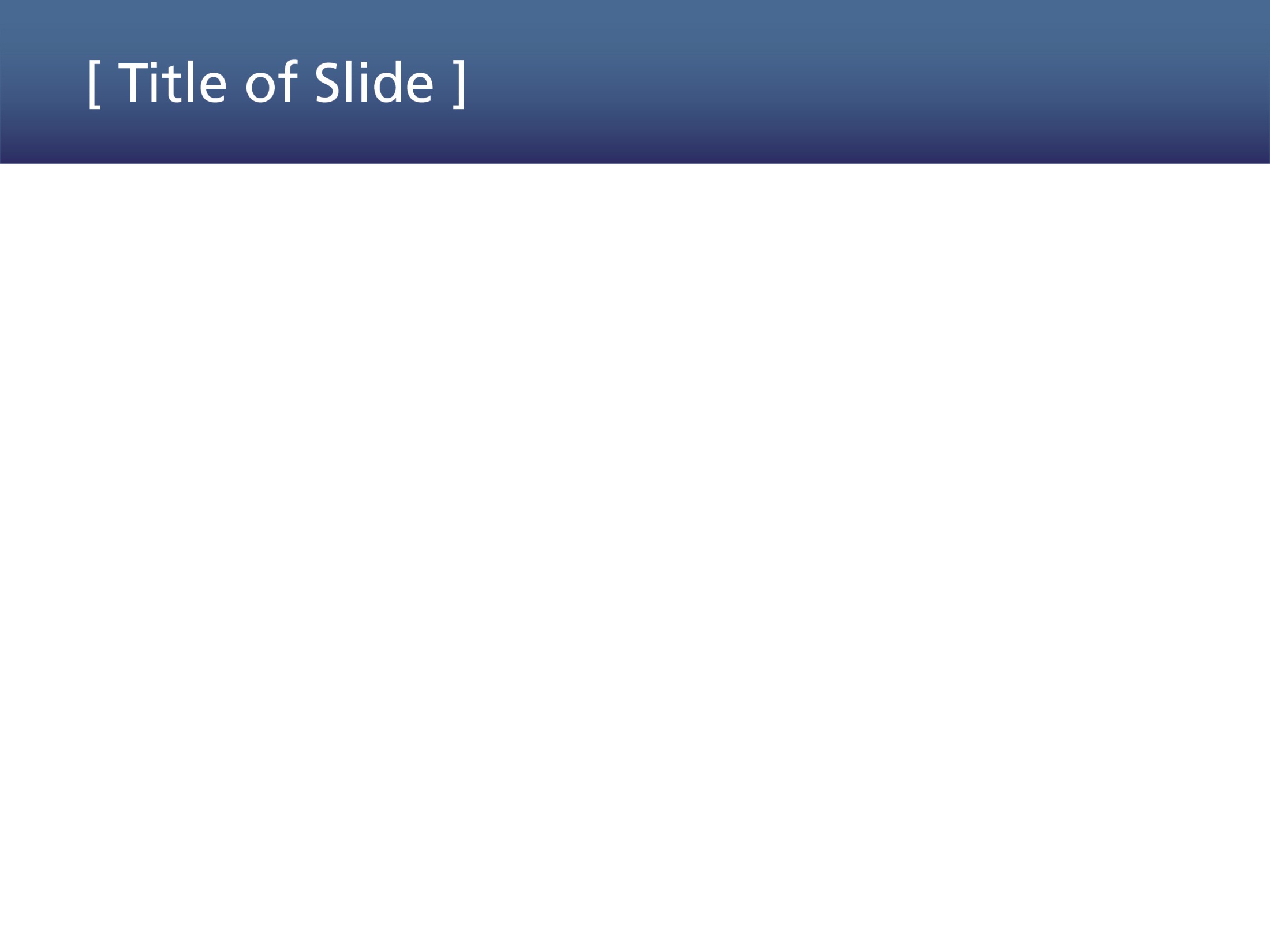 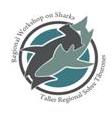 Recife, Brasil, 2013
• Capacitar a oficiales de Aduanas, incluyendo la capacitación de autoridades de puertos y aeropuertos, que toman las muestras genéticas cuando es necesario.
 • Train Customs officials, including teaching airport and port authorities, how to take genetic samples when needed.
 
• Desarrollar y compartir orientación entre los países en la región sobre cómo hacer dictámenes de extracción no perjudicial (DENPs) para las especies de tiburones incluidas en la CITES, preferentemente de manera regional.
 • Develop and share guidance amongst countries in the region on how to make non-detriment findings (NDFs) for the CITES-listed shark species, preferably on a regional basis.
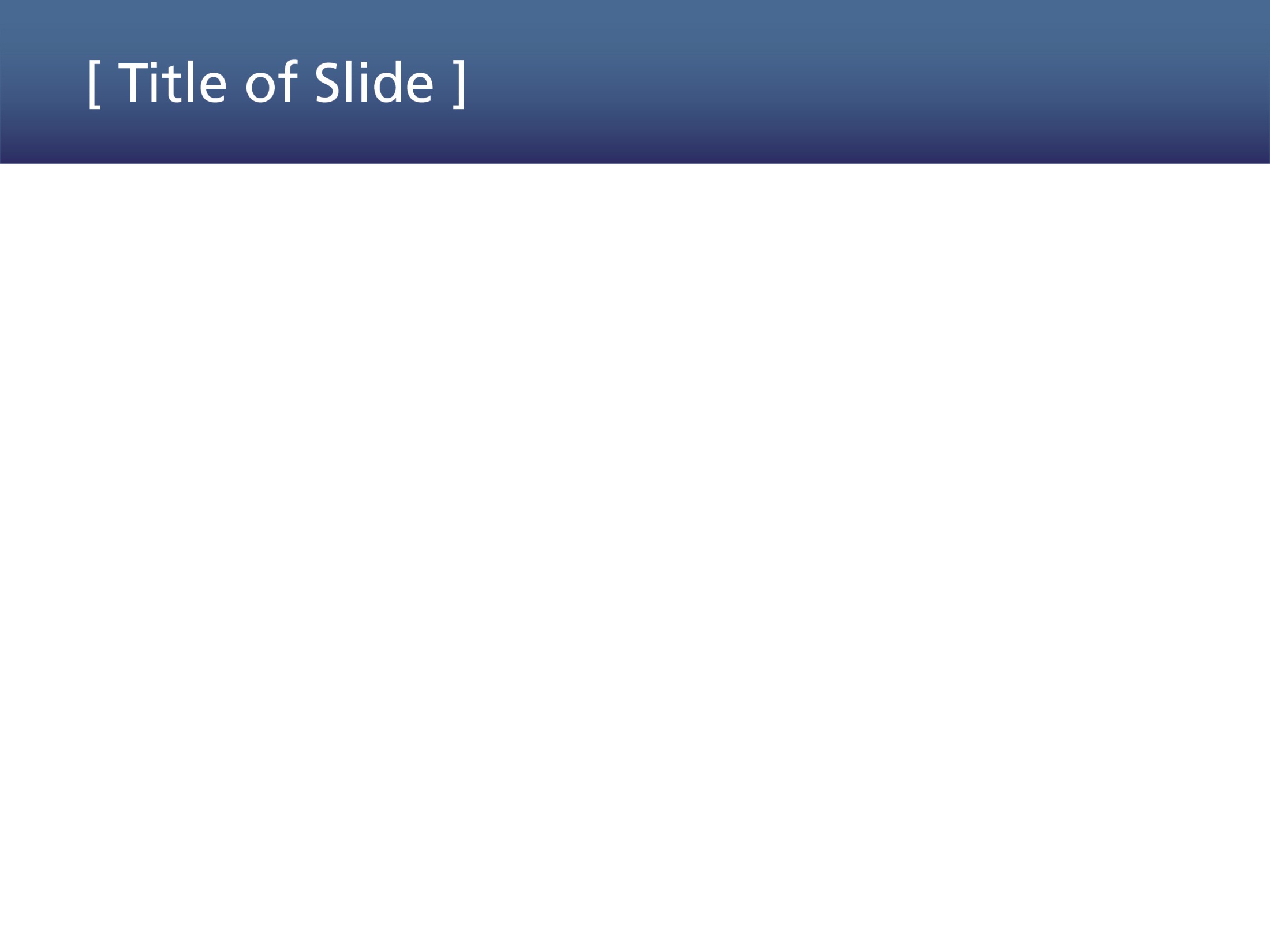 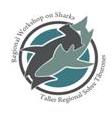 Recife, Brasil, 2013
Próximos pasos:
 
Next steps:
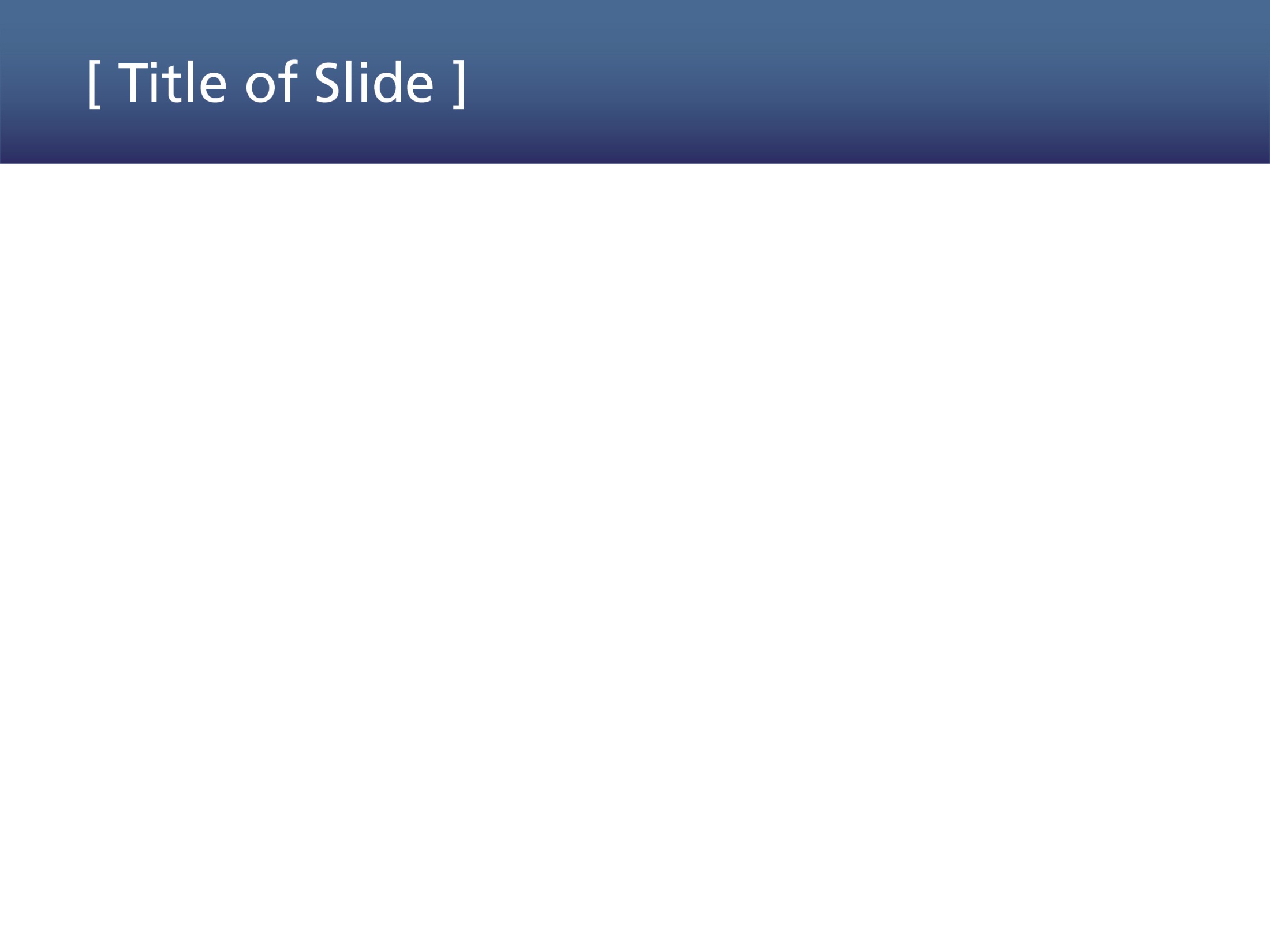 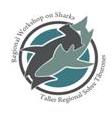 Recife, Brasil, 2013
• Crear un diagrama de flujo o infográfico con todos los pasos para implementar los requisitos para tiburones de la CITES, el cual contemple desde la pesca hasta la exportación (incluyendo
información de las poblaciones, límites de la pesca, planes de manejo, puntos de control, identificación de especies y de aletas, genética, etc.) para ayudar a tener una imagen clara de todo el proceso.
 
• Create a flow chart or infograph with all the steps for implementing the shark listings could be created, from fisheries to export (such as population information, fishing limits, management plan, control points, species and fin identification, genetics, etc.) to help provide a clear picture of the whole process.
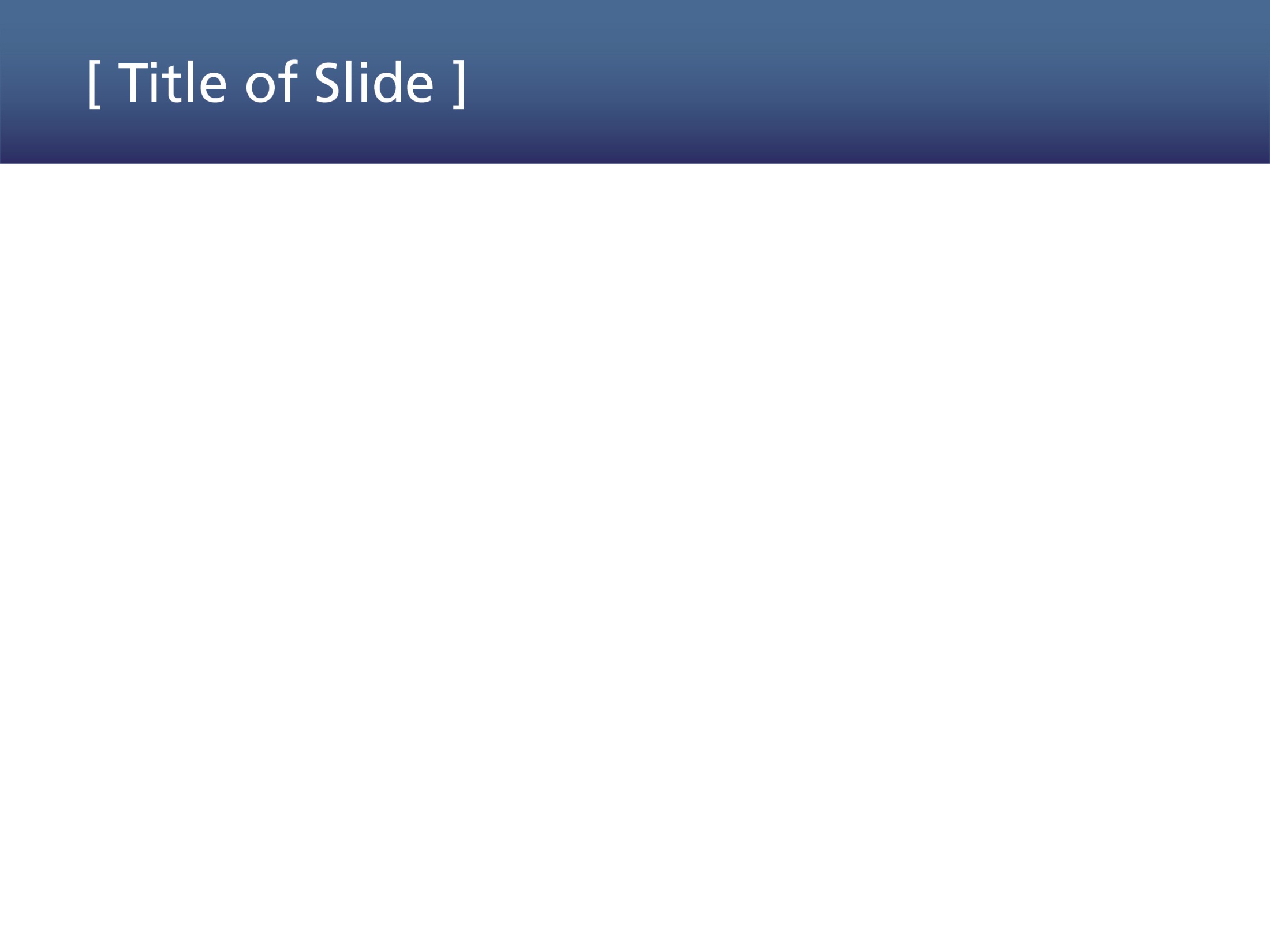 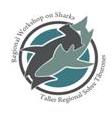 Recife, Brasil, 2013
• Diseminar la información sobre las herramientas y la información que se necesita para ayudar a la implementación de las especies de tiburones incluidas en la CITES a nivel nacional en coordinación con las autoridades relevantes (incluyendo a las Autoridades de Aduanas)

 • Disseminate information on the tools and information needed to assist in implementation of the CITES shark listings on a national level with coordination amongst the relevant authorities (including Customs authorities).
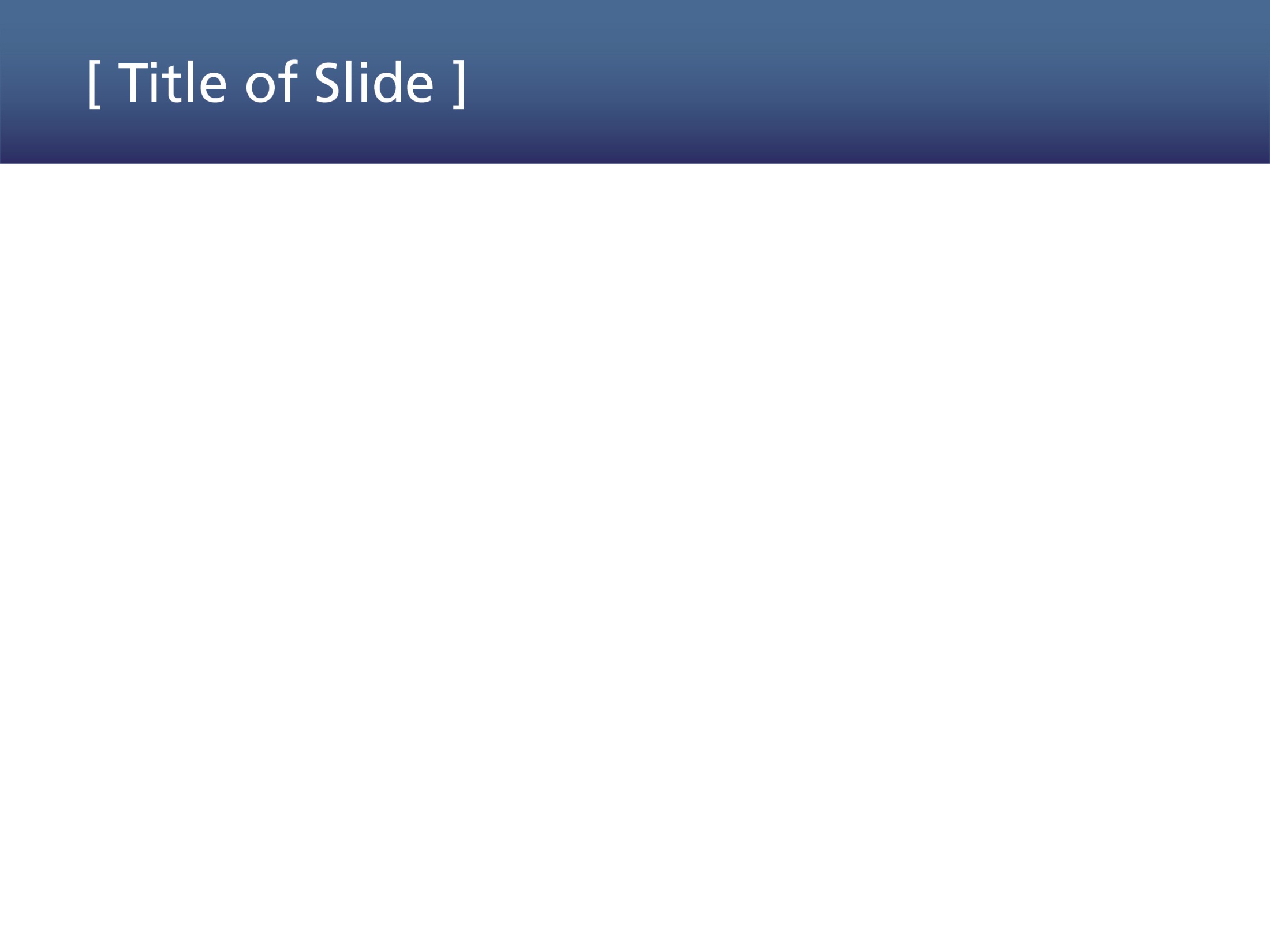 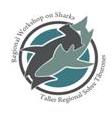 Recife, Brasil, 2013
• Desarrollar e implementar los mecanismos de cadena de custodia y de dictámenes de adquisición legal para las especies de tiburones incluidas en la CITES.

 • Development and implementation of a chain of custody and legal acquisition finding mechanisms for the CITES-listed sharks.
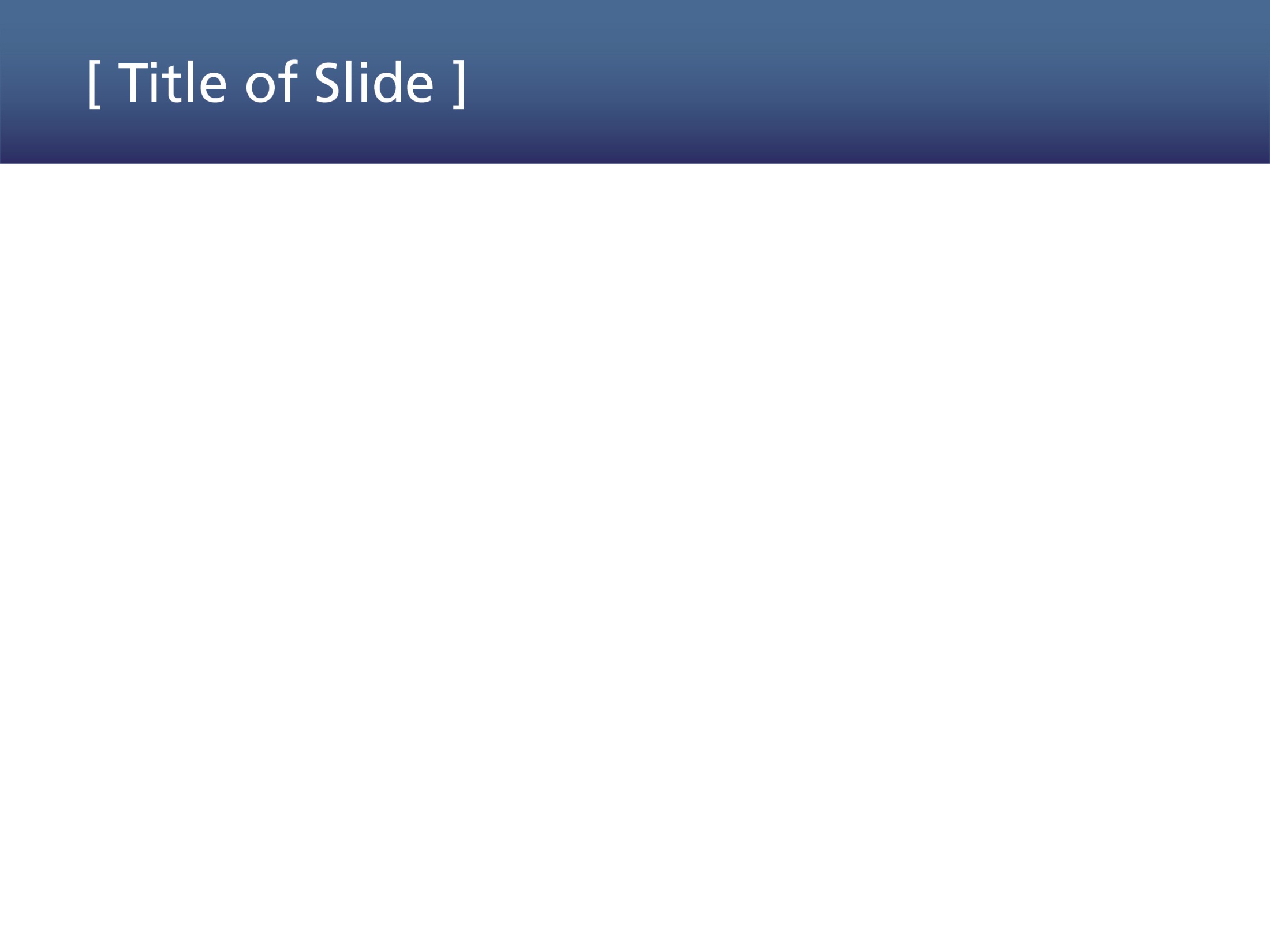 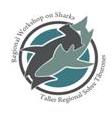 Recife, Brasil, 2013
• Fortalecer las capacidades nacionales con herramientas de identificación incluyendo técnicas de ADN.
 • Strengthen national capacities with identification tools, including DNA techniques.
 
• Armonizar los códigos arancelarios a nivel regional.
 • Harmonize Customs codes at a regional level.
 
• Celebrar un taller regional sobre DENPs.
  Hold a regional workshop on NDFs.
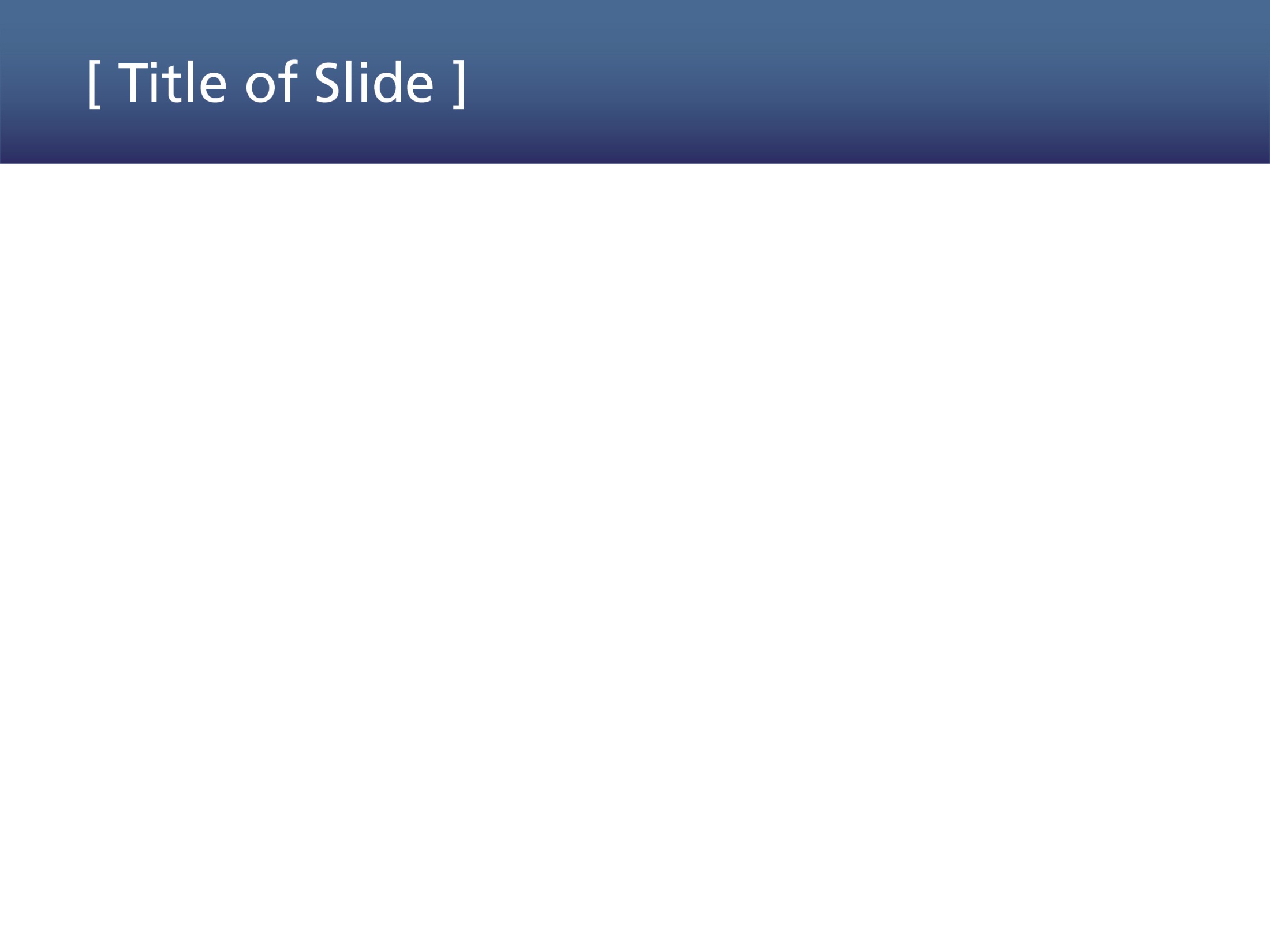 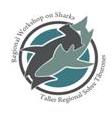 Recife, Brasil, 2013
• Crear una lista de discusión para todos los participantes de manera que toda la información se pueda estar intercambiando de manera permanente, incluyendo formas de proporcionar
asistencia y darse sugerencias unos a otros.
 
• Create a discussion list of all participants so that information can be exchanged on a permanent basis including providing assistance and giving suggestions to each other.
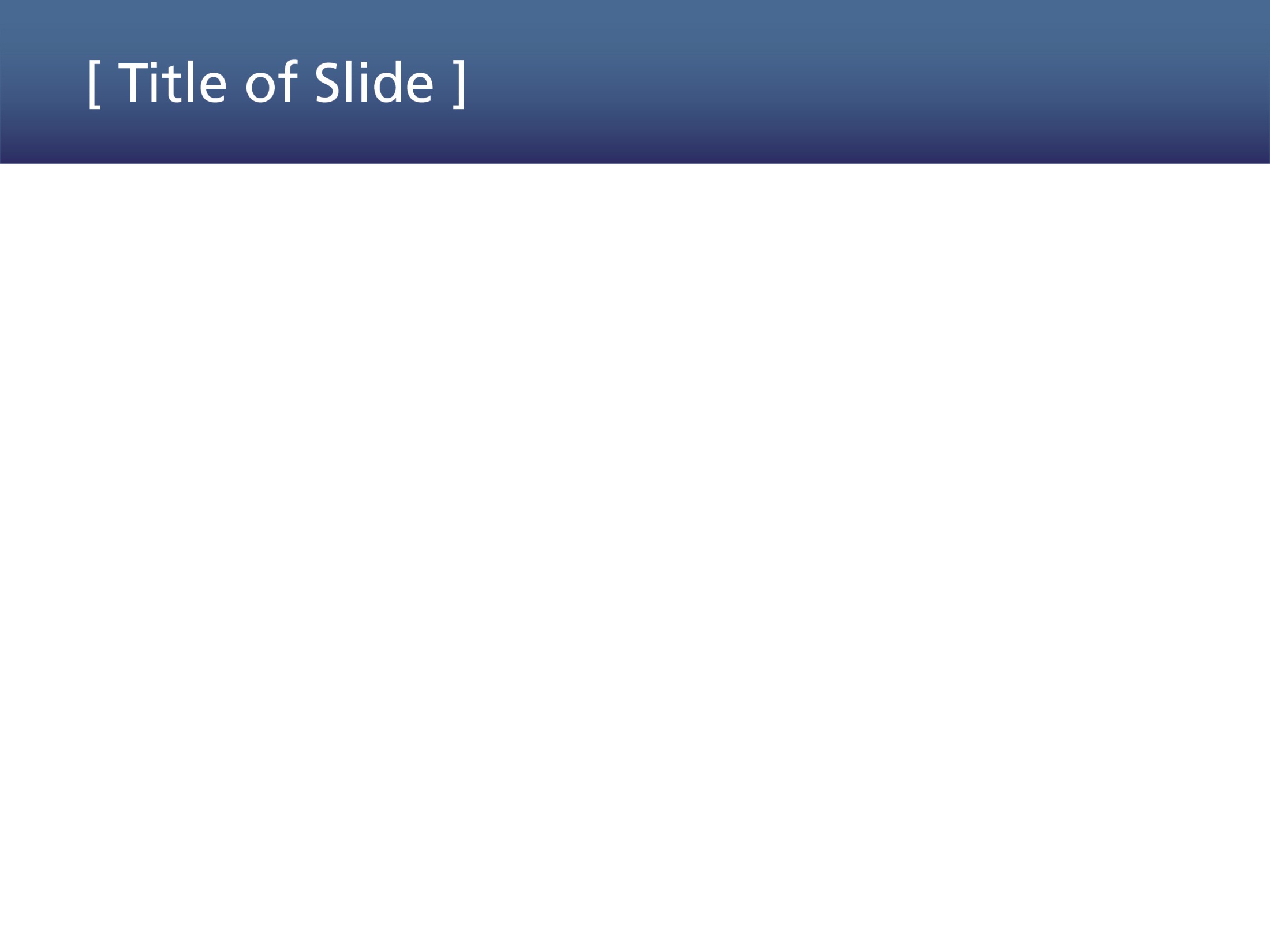 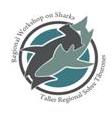 Recife, Brasil, 2013
Muchas gracias